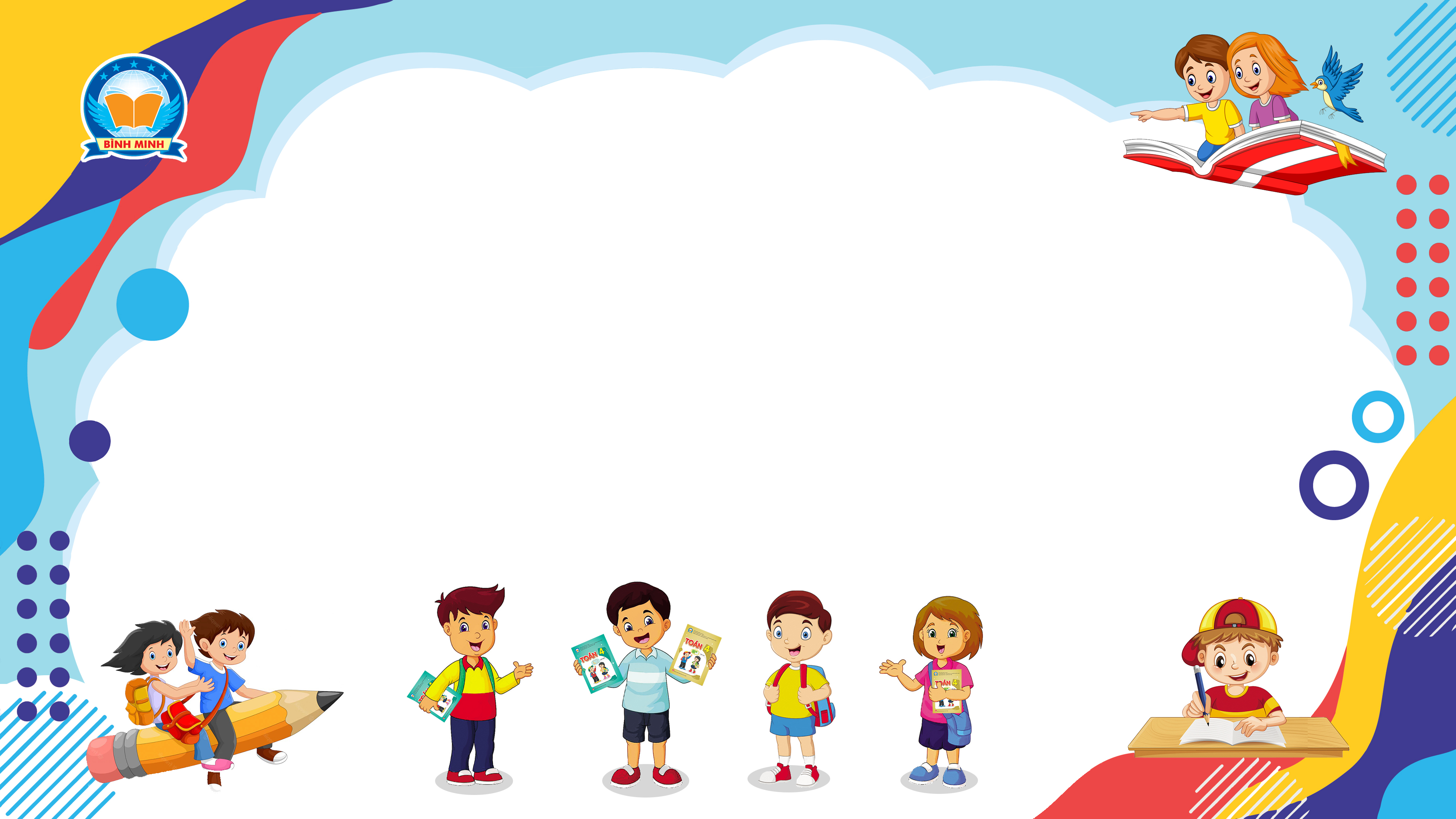 Bài 71
LUYỆN TẬP
(Sách giáo khoa Toán 3 - Tập một - Trang 77)
Thứ … ngày … tháng … năm ….
Bài 71
Luyện tập
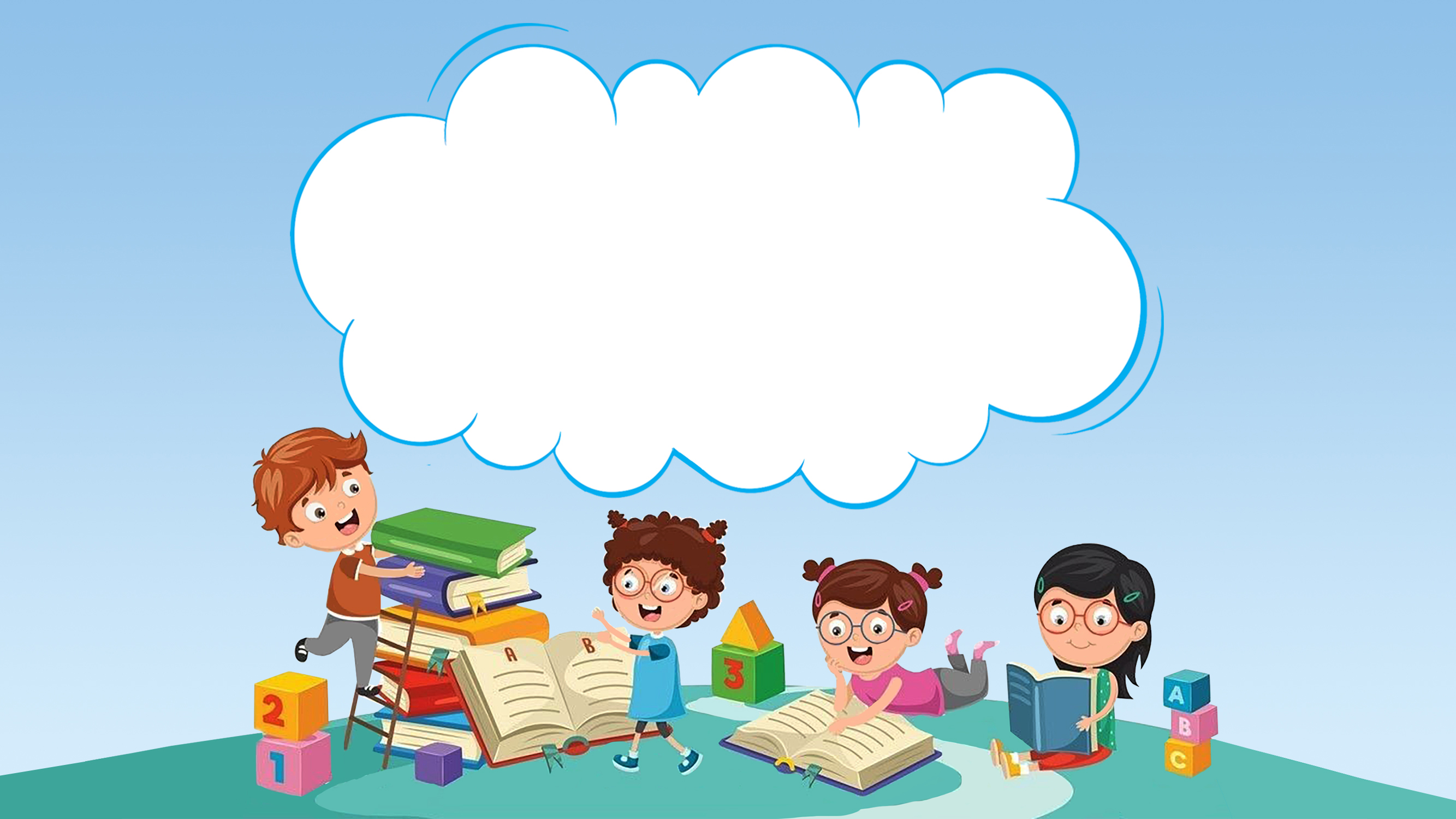 THỰC HÀNH
LUYỆN TẬP
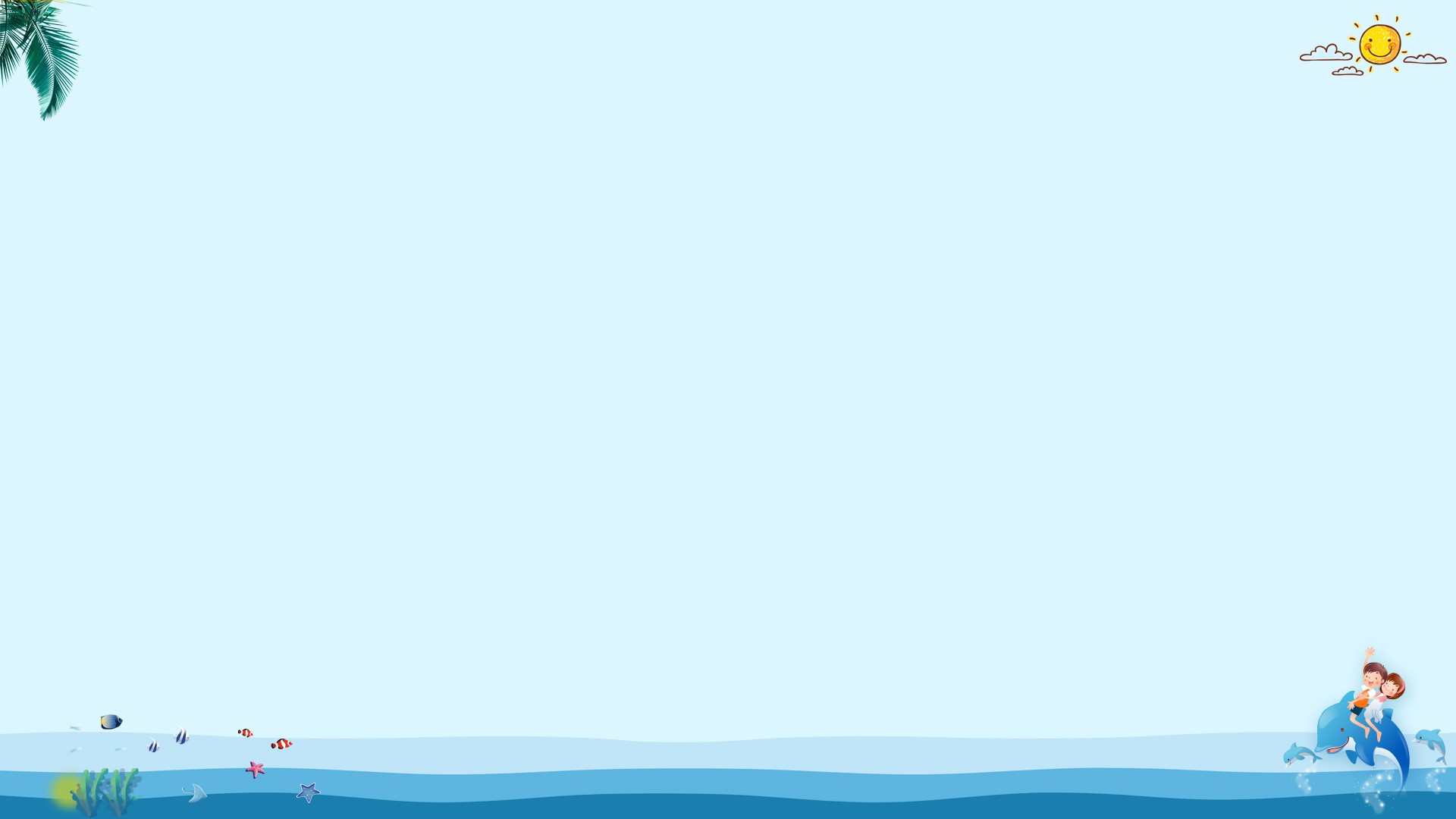 1
Số?
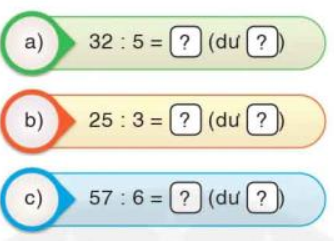 6
2
4
7
9
3
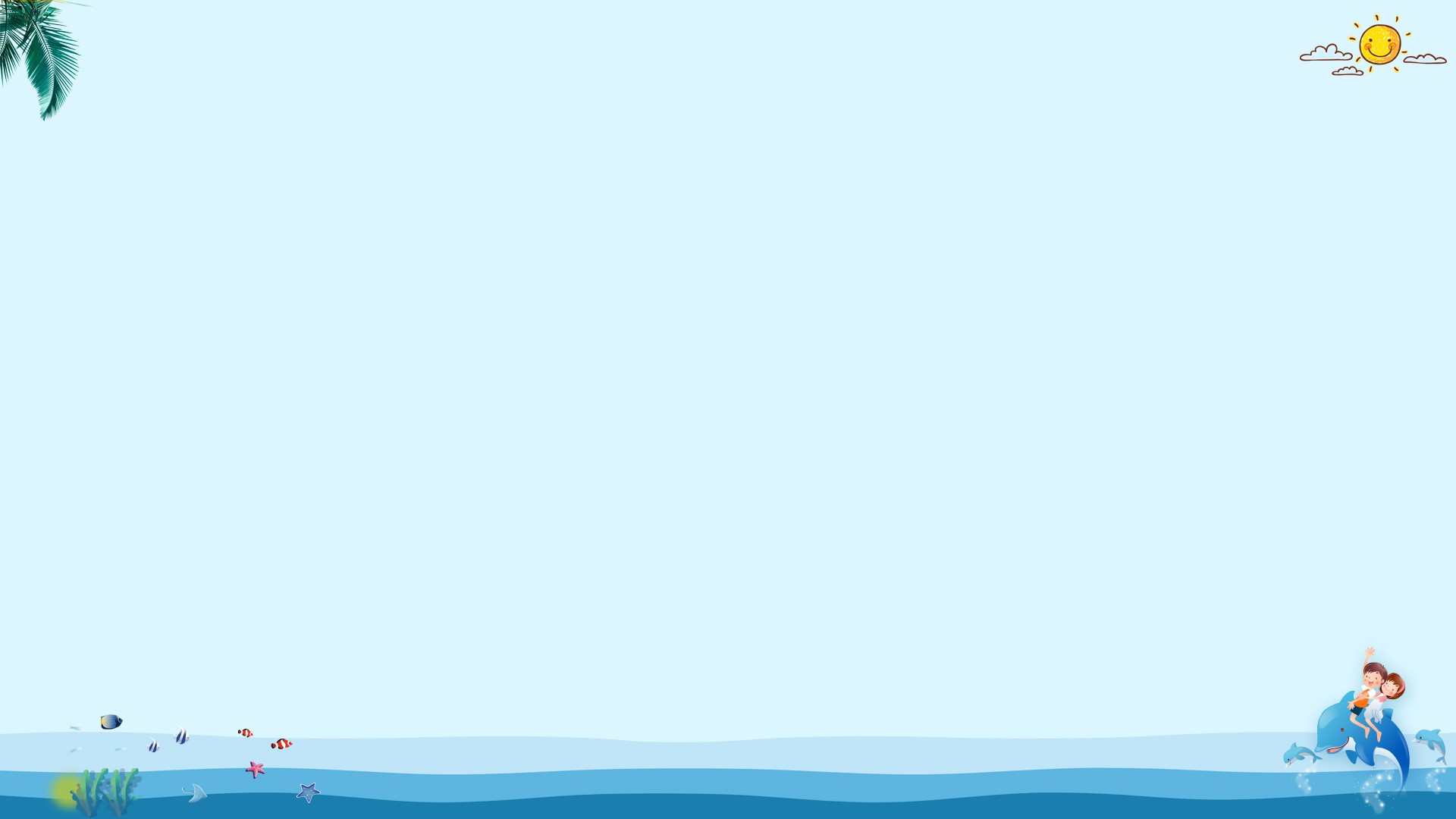 Đặt tính rồi tính (theo mẫu)
2
Mẫu:
a, 54 : 4                  b, 77 : 6             c, 66 : 5
53
3
1
7
3
77
66
6
5
54
4
1
2
1
3
1
3
6
5
4
2
3
21
7
1
1
6
1
4
12
15
12
2
(dư 2)
1
5
2
(dư 1)
(dư 5)
(dư 2)
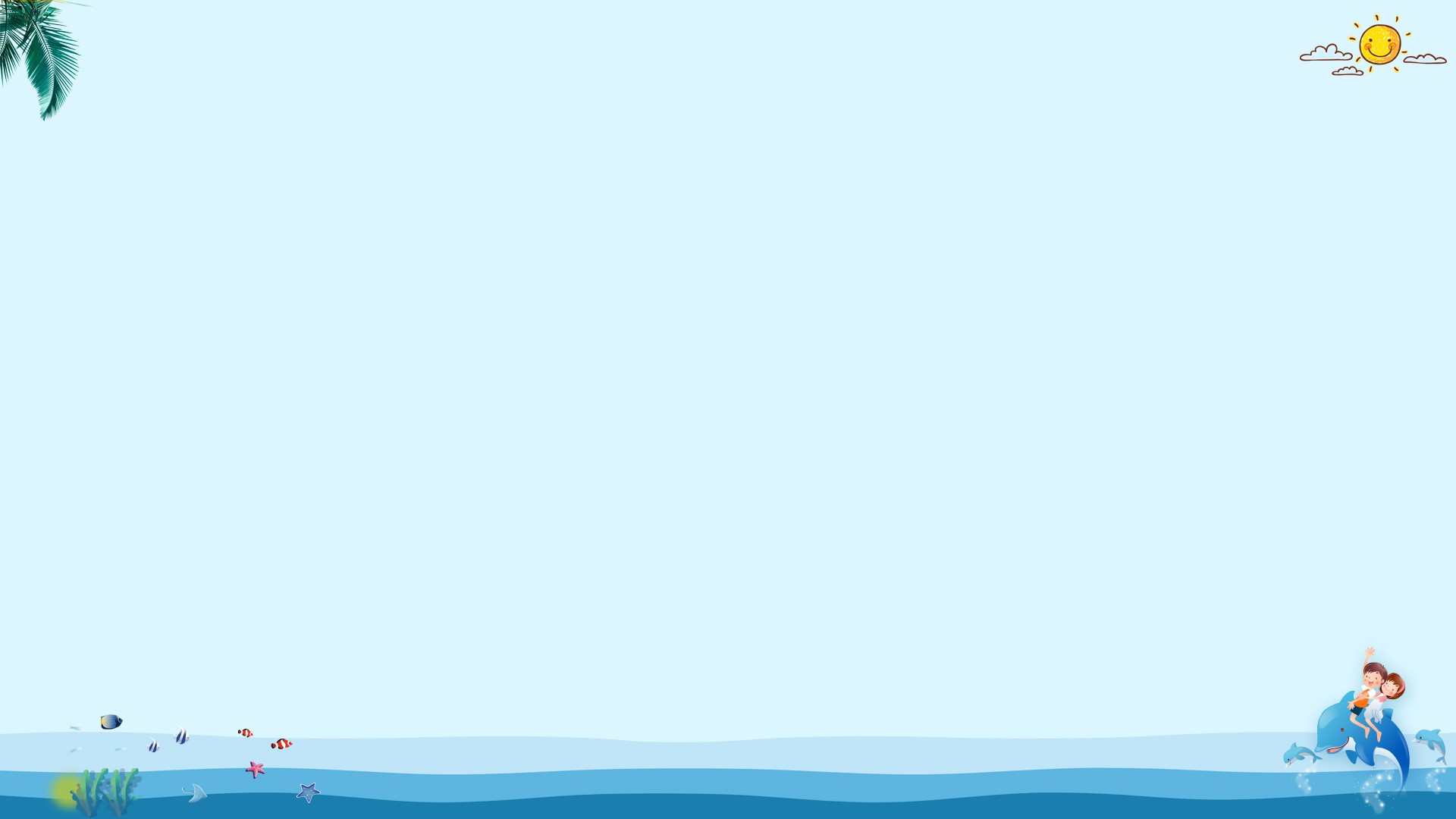 Chọn đáp án đúng.
3
Số dư trong phép chia 68 : 6 là:
A. 2
B. 6
C. 8
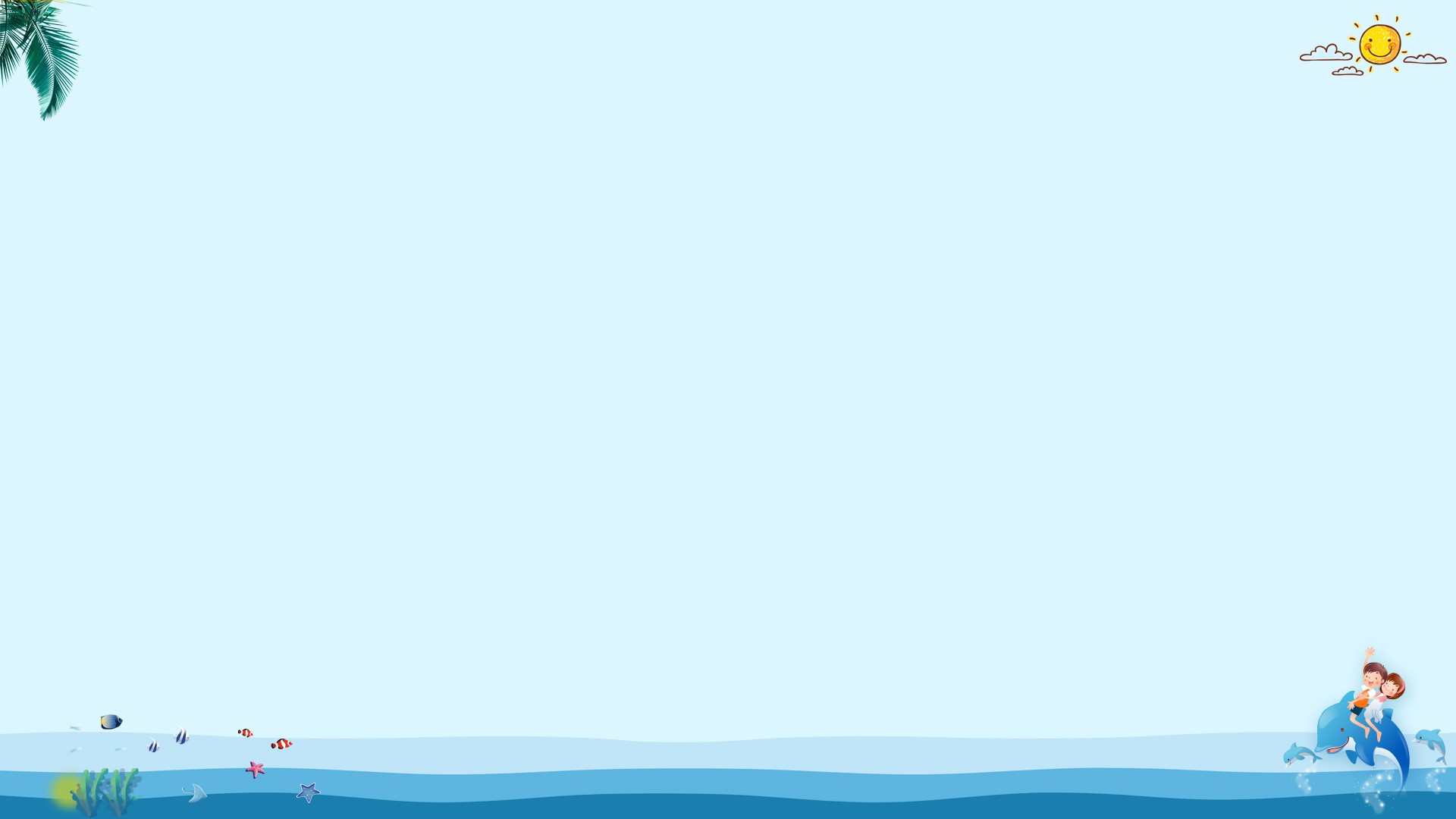 Số ?
4
Bác Minh nuôi 38 con thỏ trong các chuồng. Mỗi chuồng chỉ nuôi được 4 con thỏ. Vậy bác Minh cần ít nhất       cái chuồng để nuôi số con thỏ.
9
?
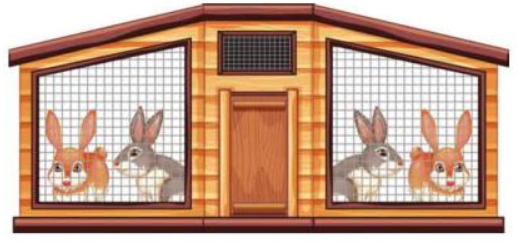 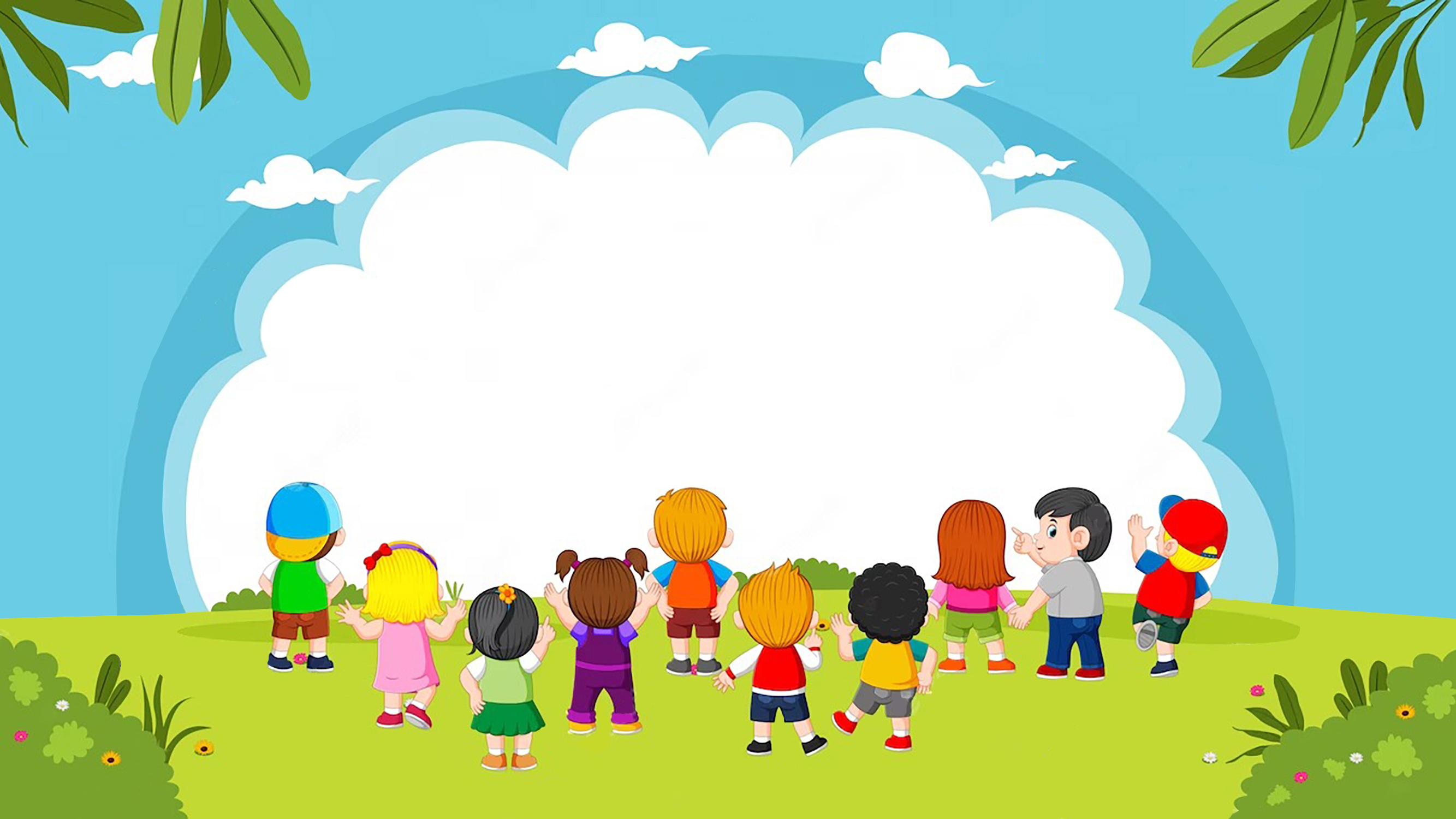 VẬN DỤNG
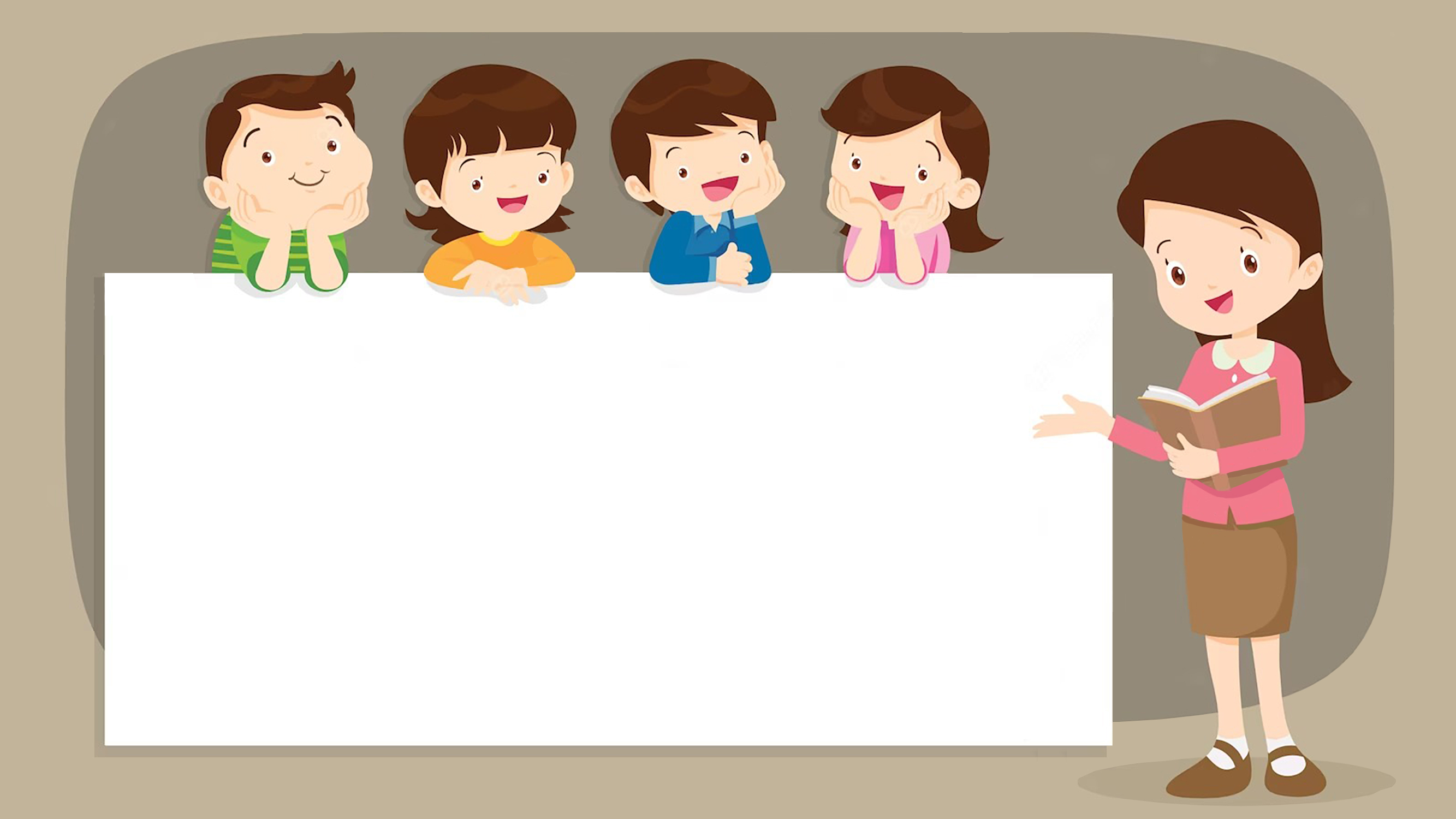 DẶN DÒ
1. 
2.
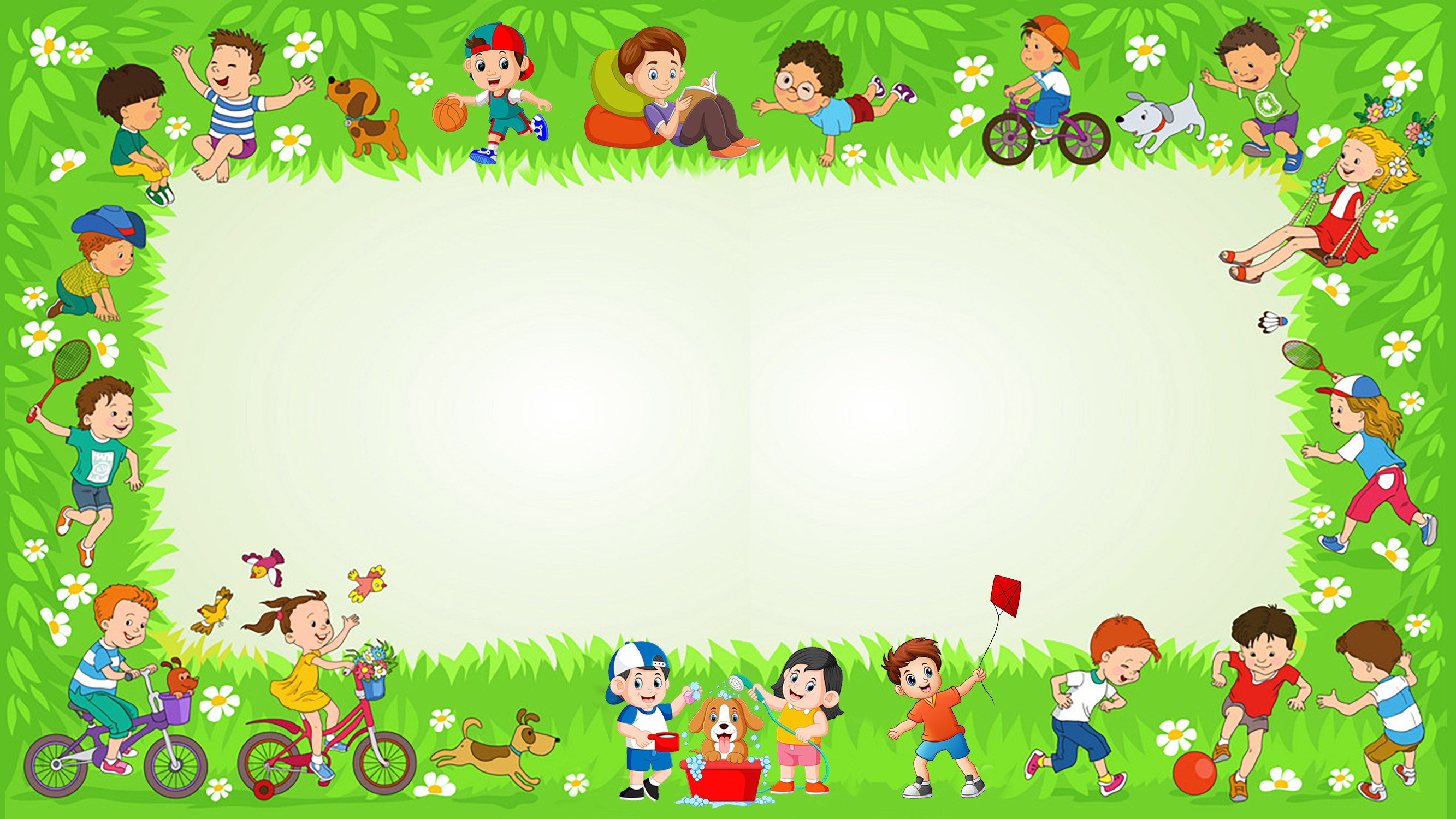 Chúc các emhọc tốt
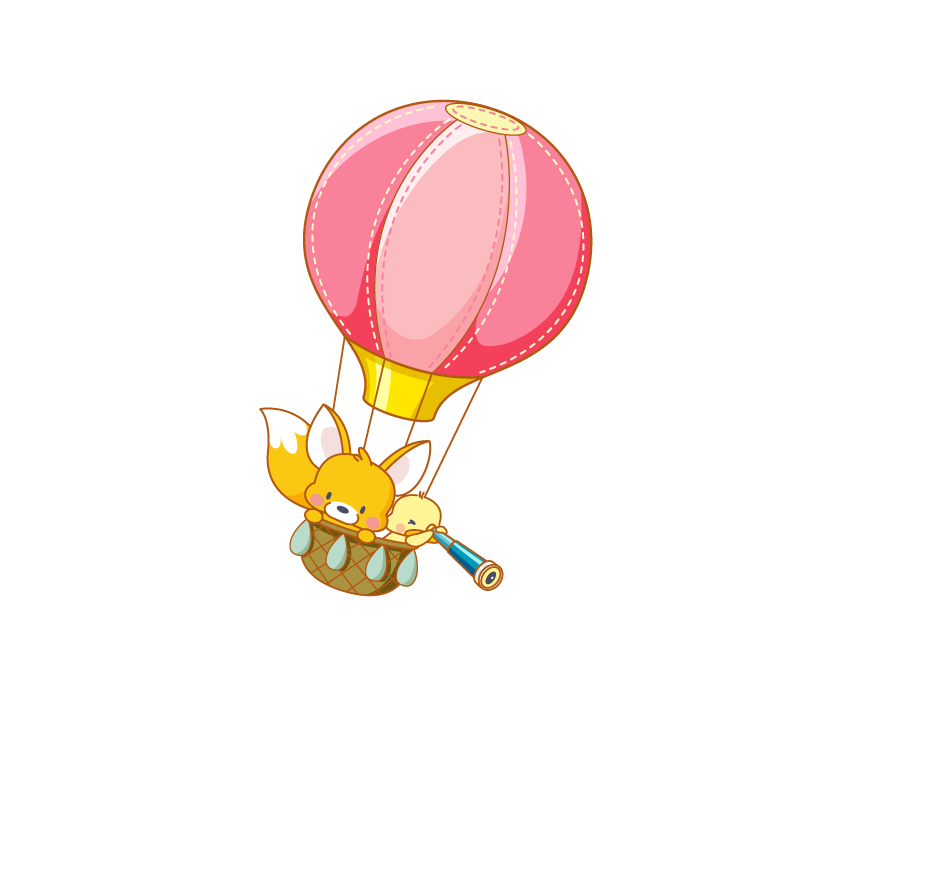 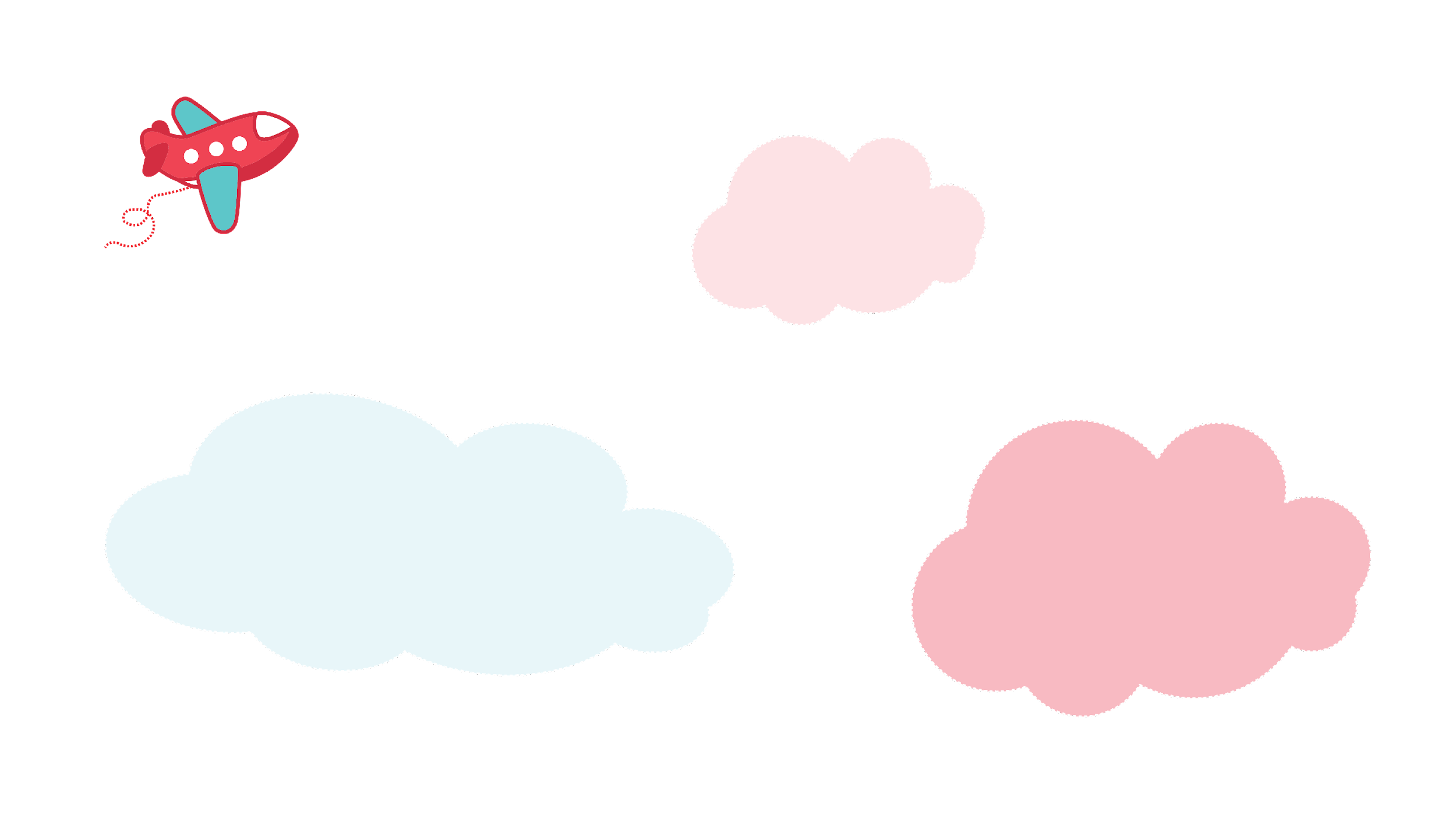 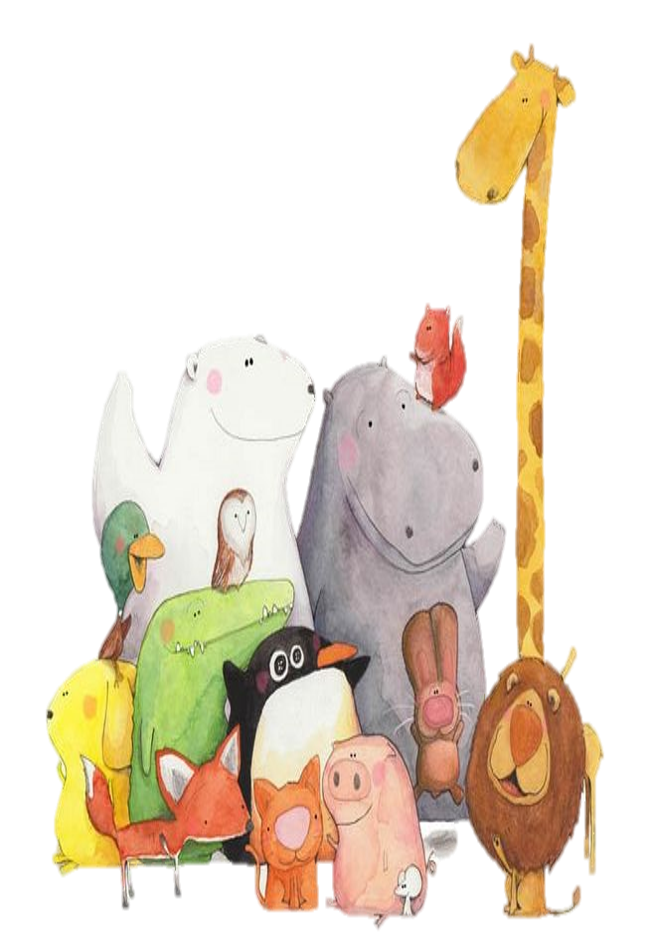 Tạm biệt các em!